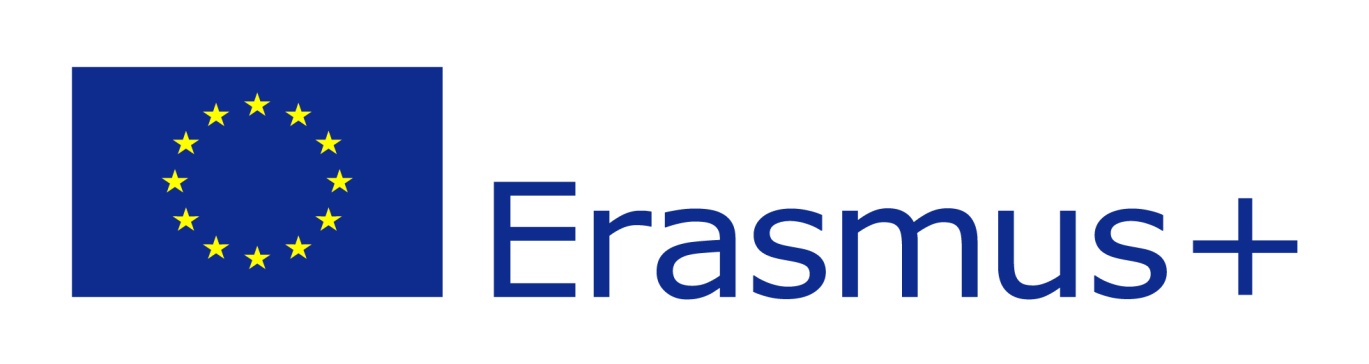 KNOWING ME KNOWING YOU
CLASSE 4 B “G. DELEDDA”
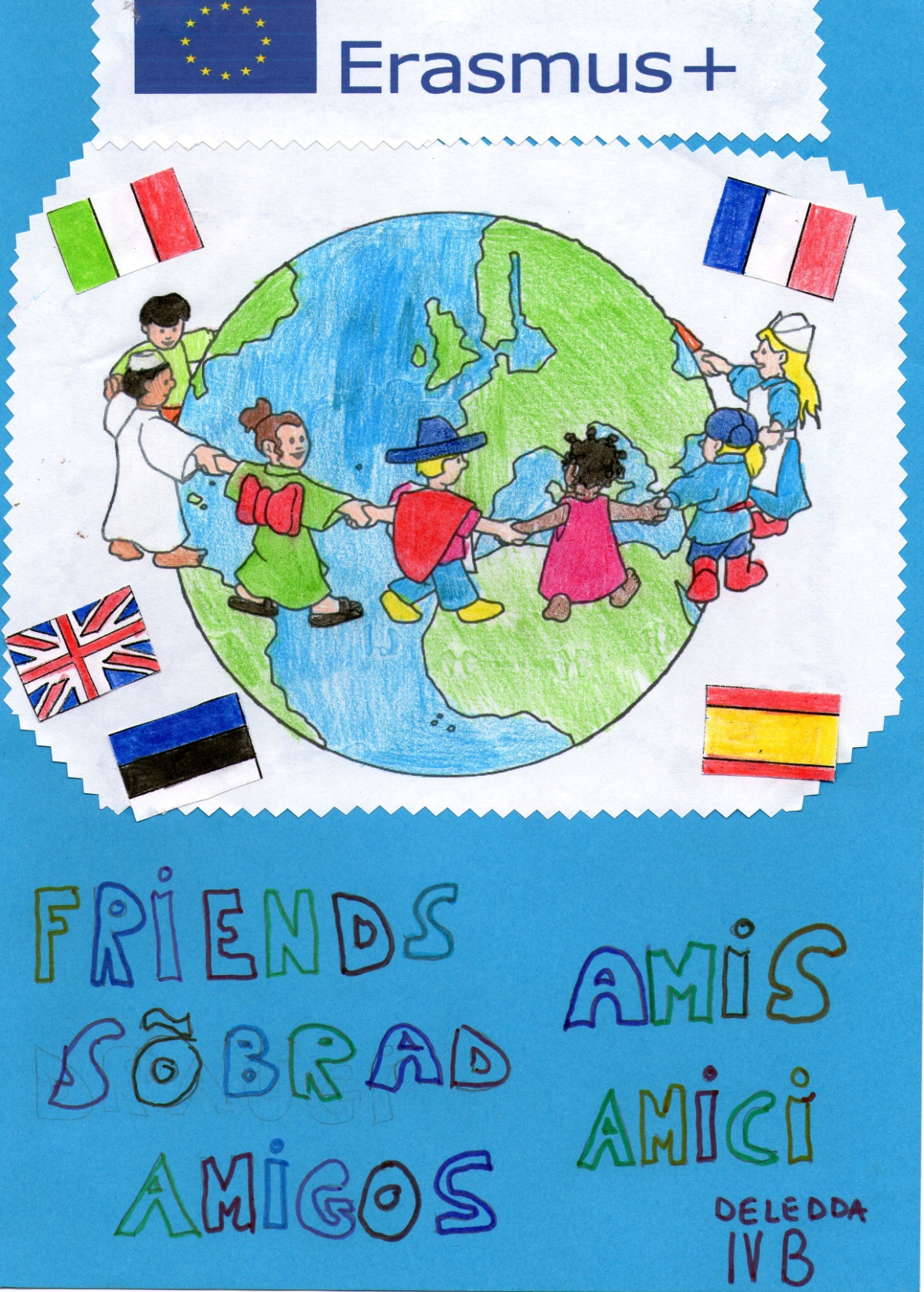 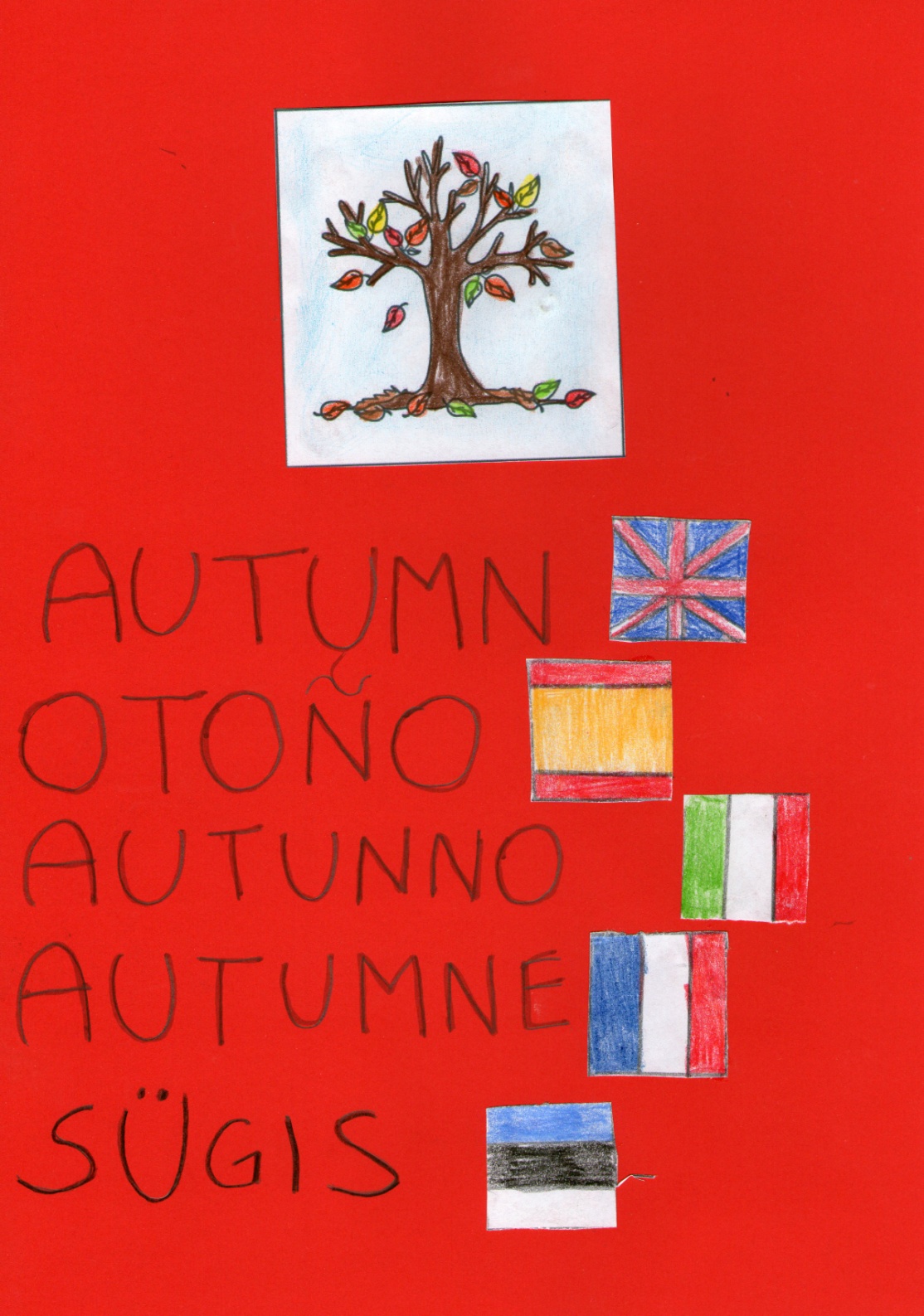 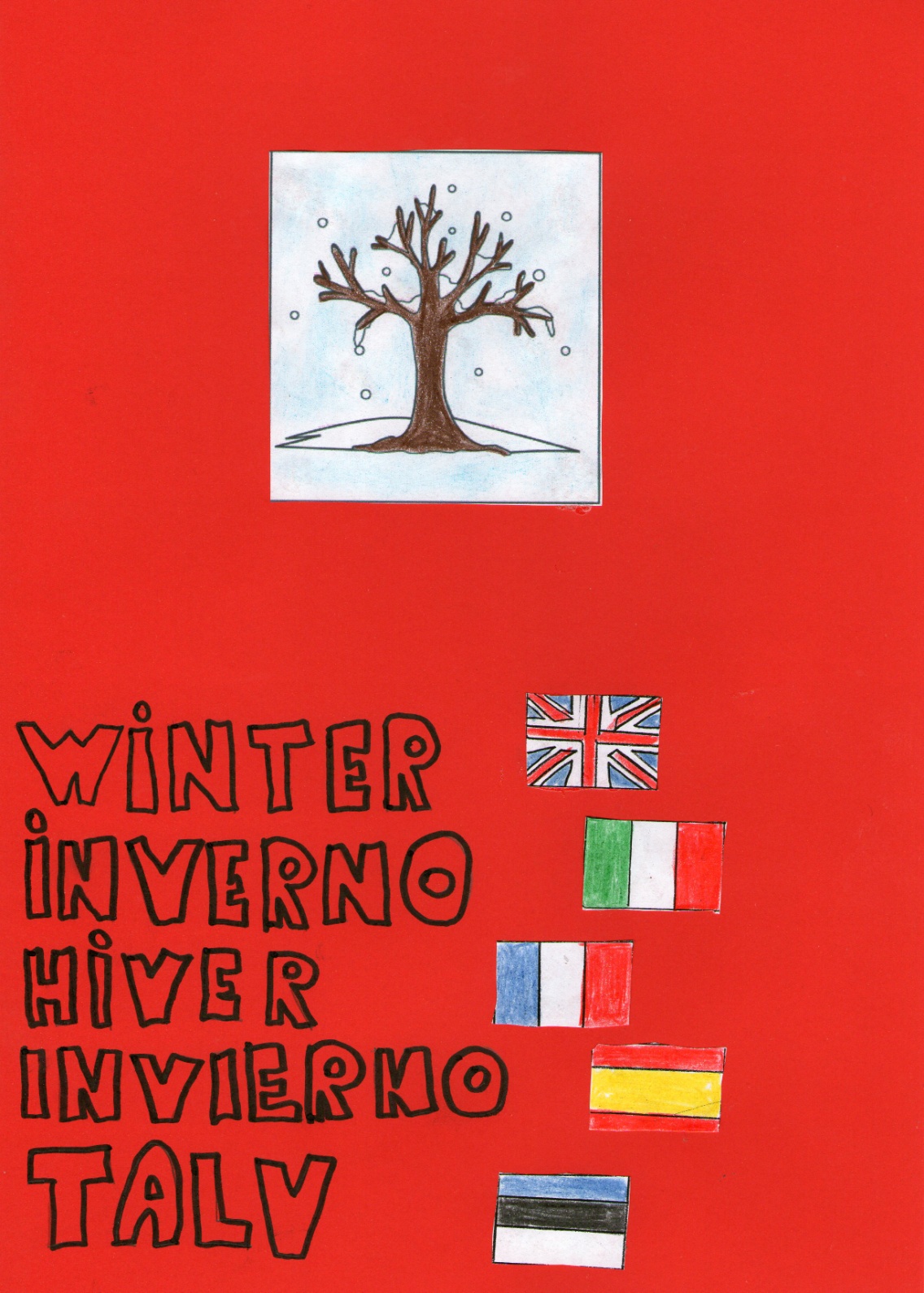 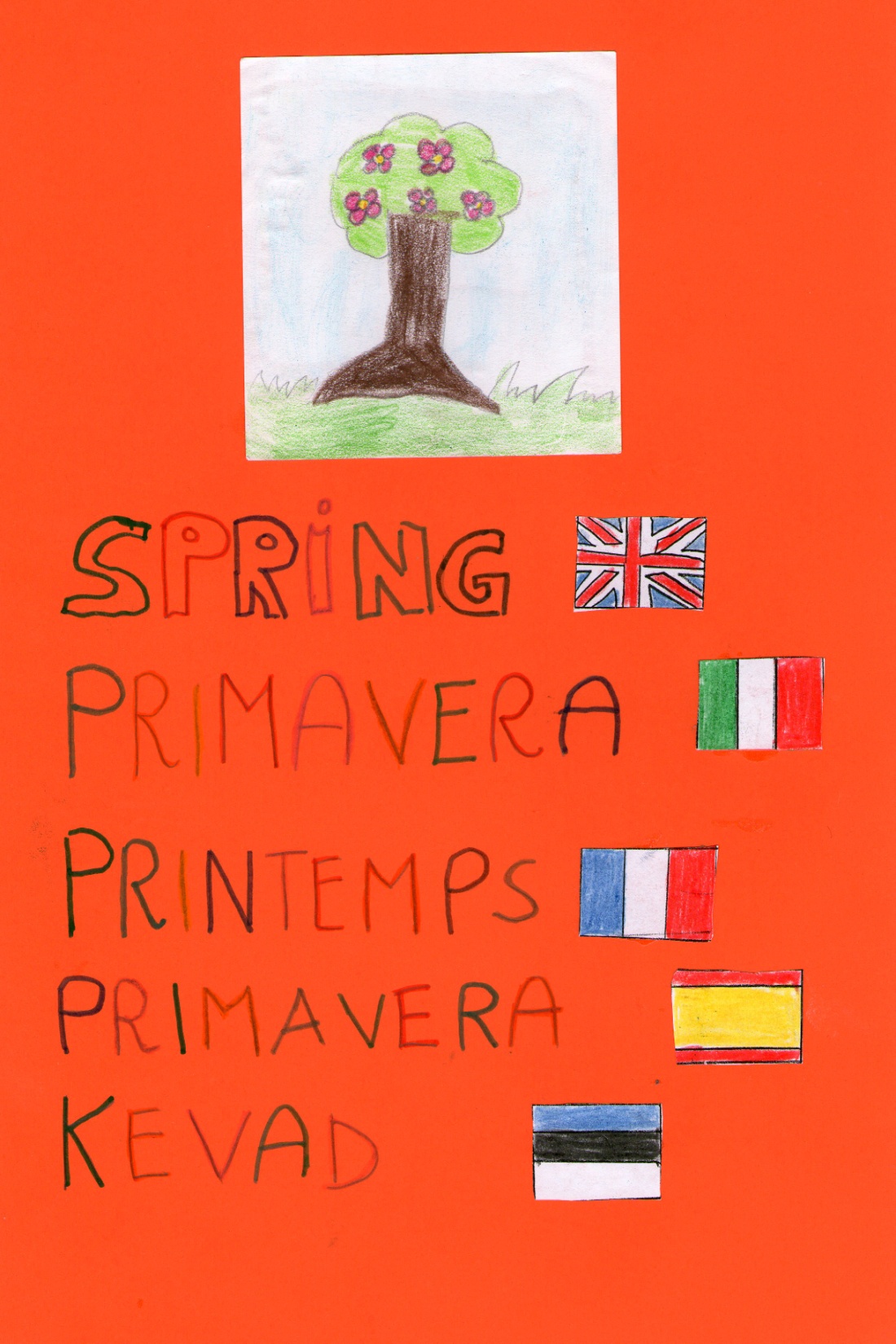 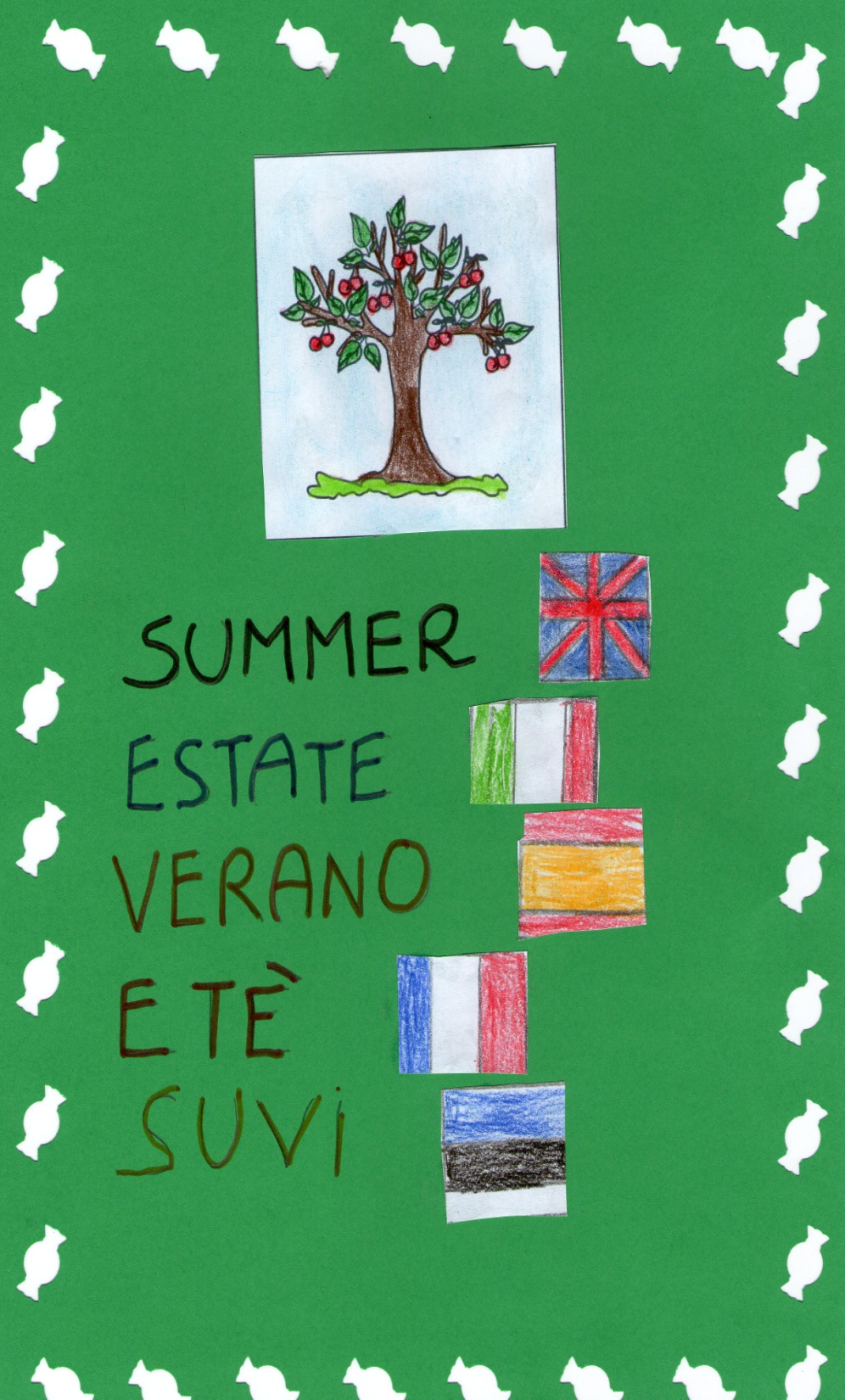 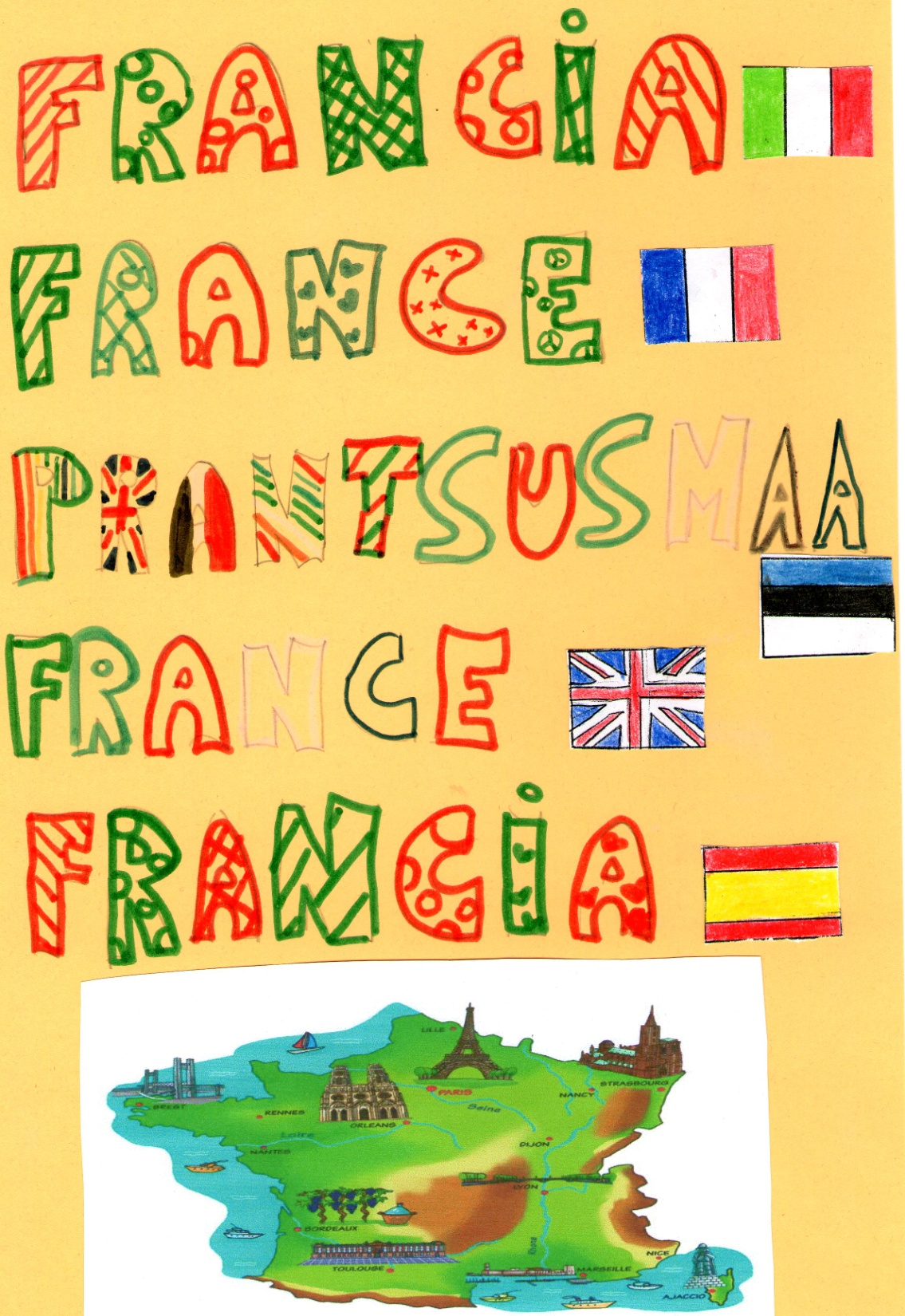 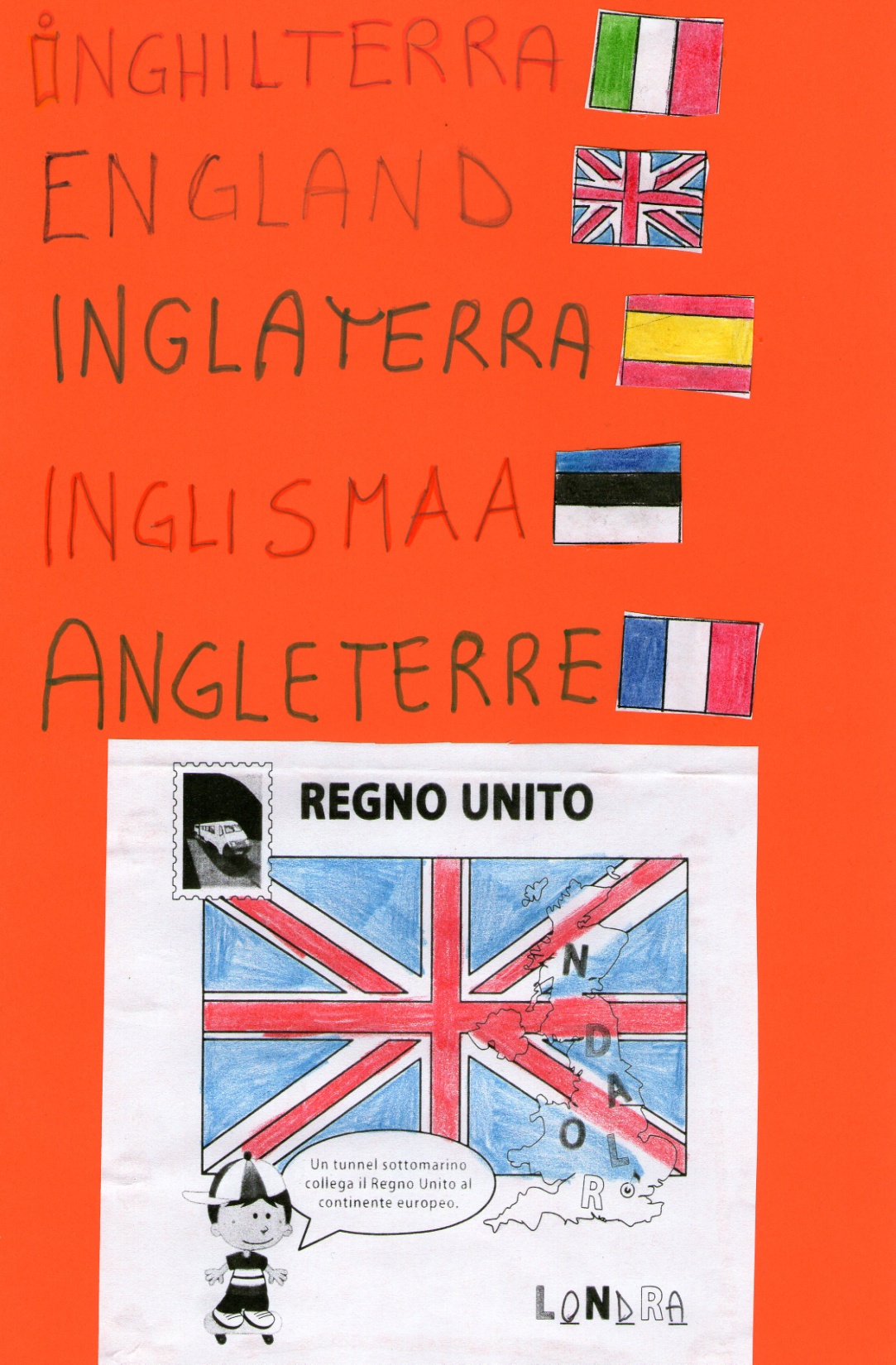 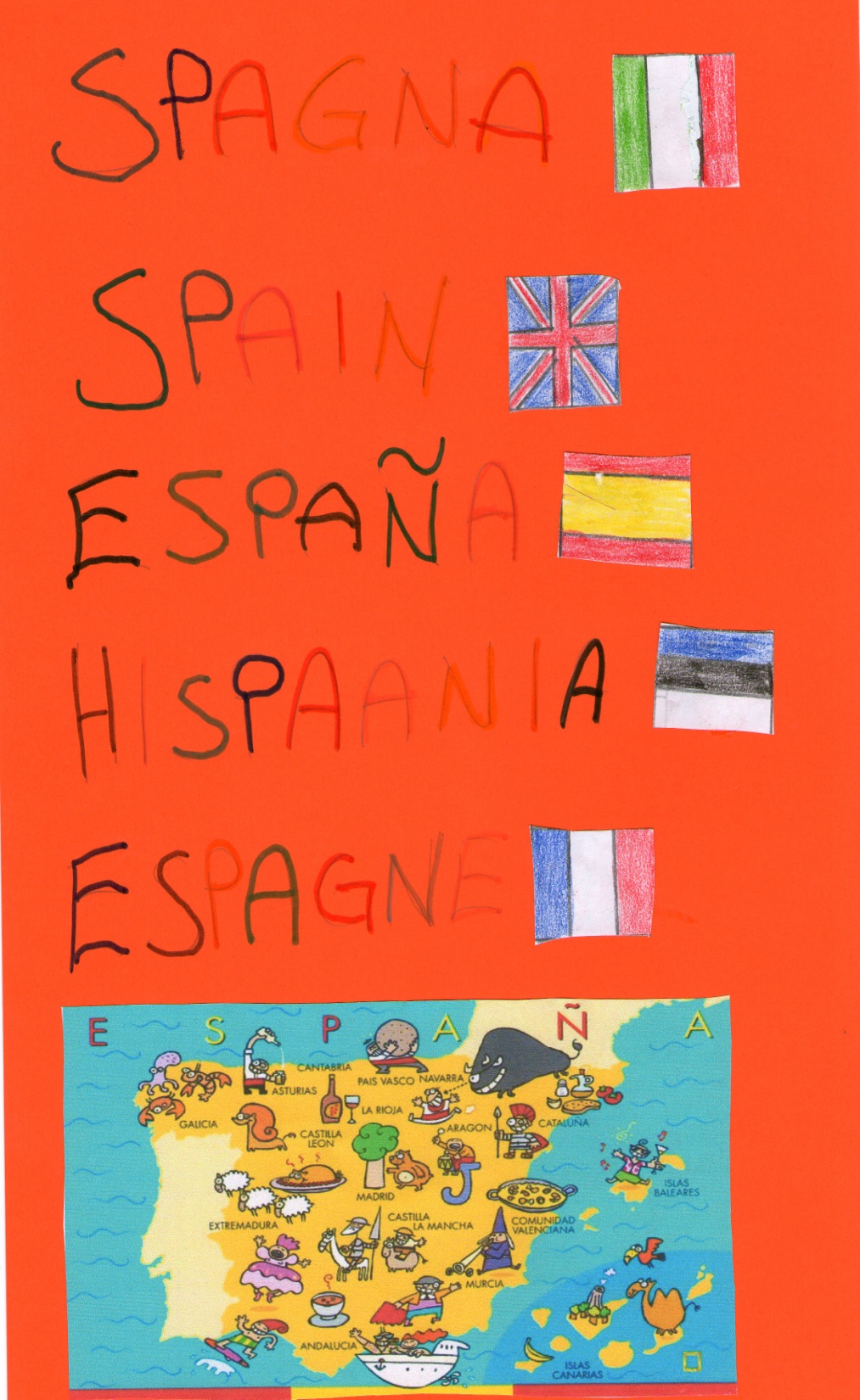 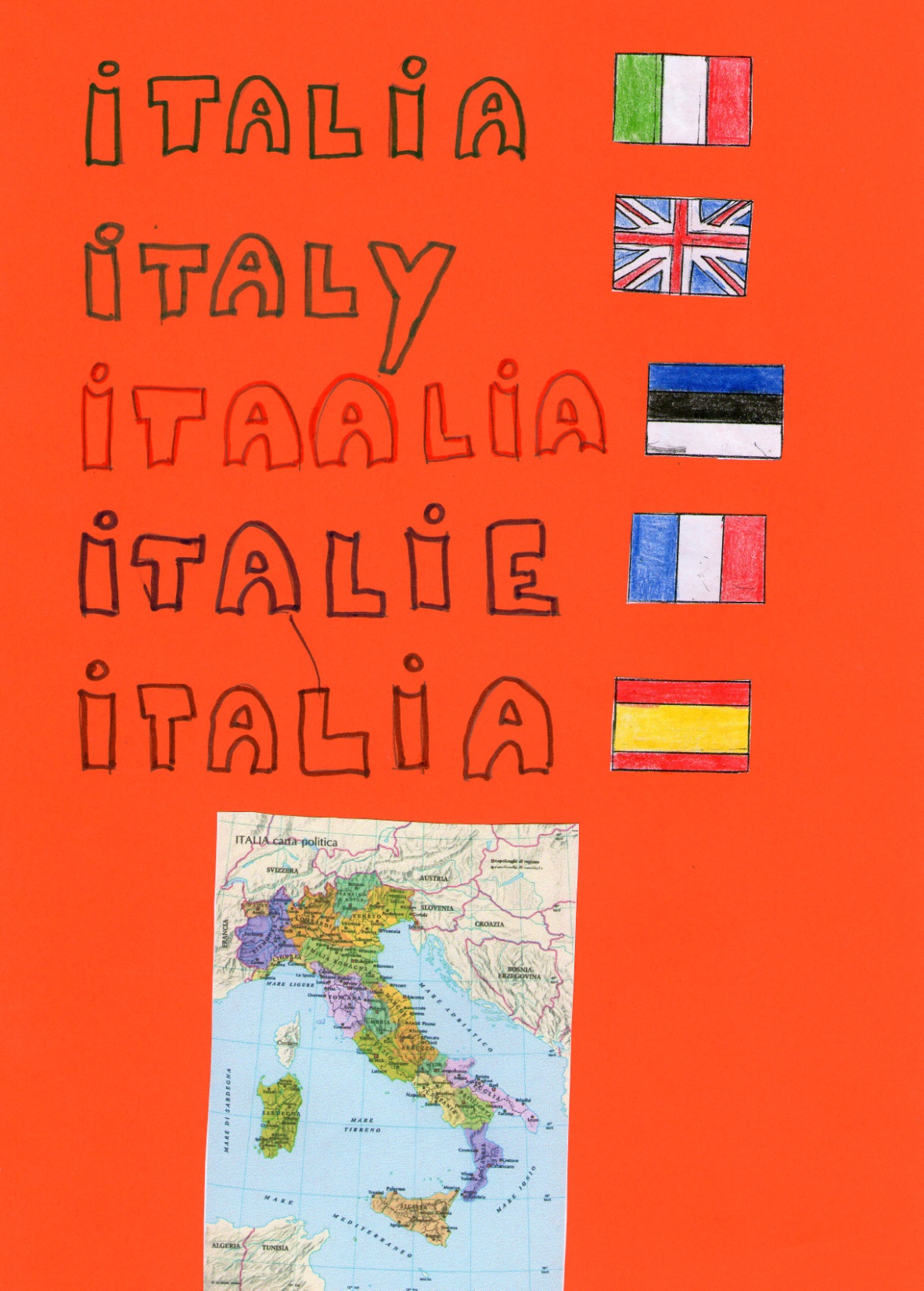 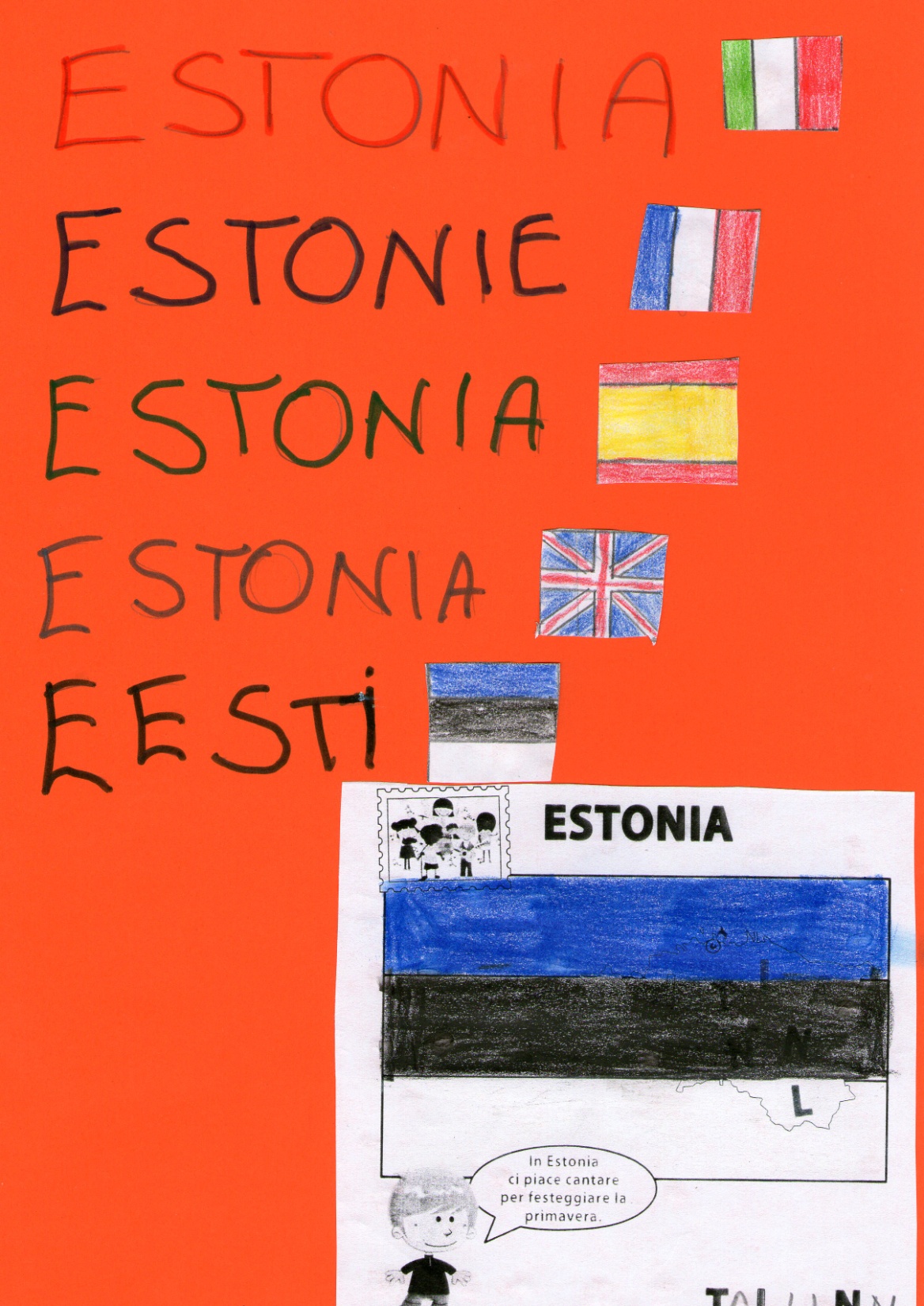 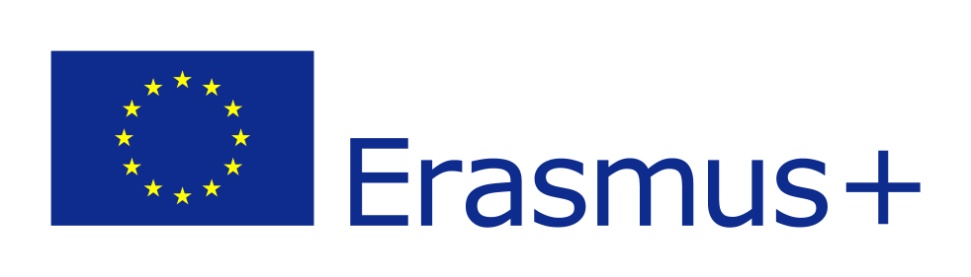 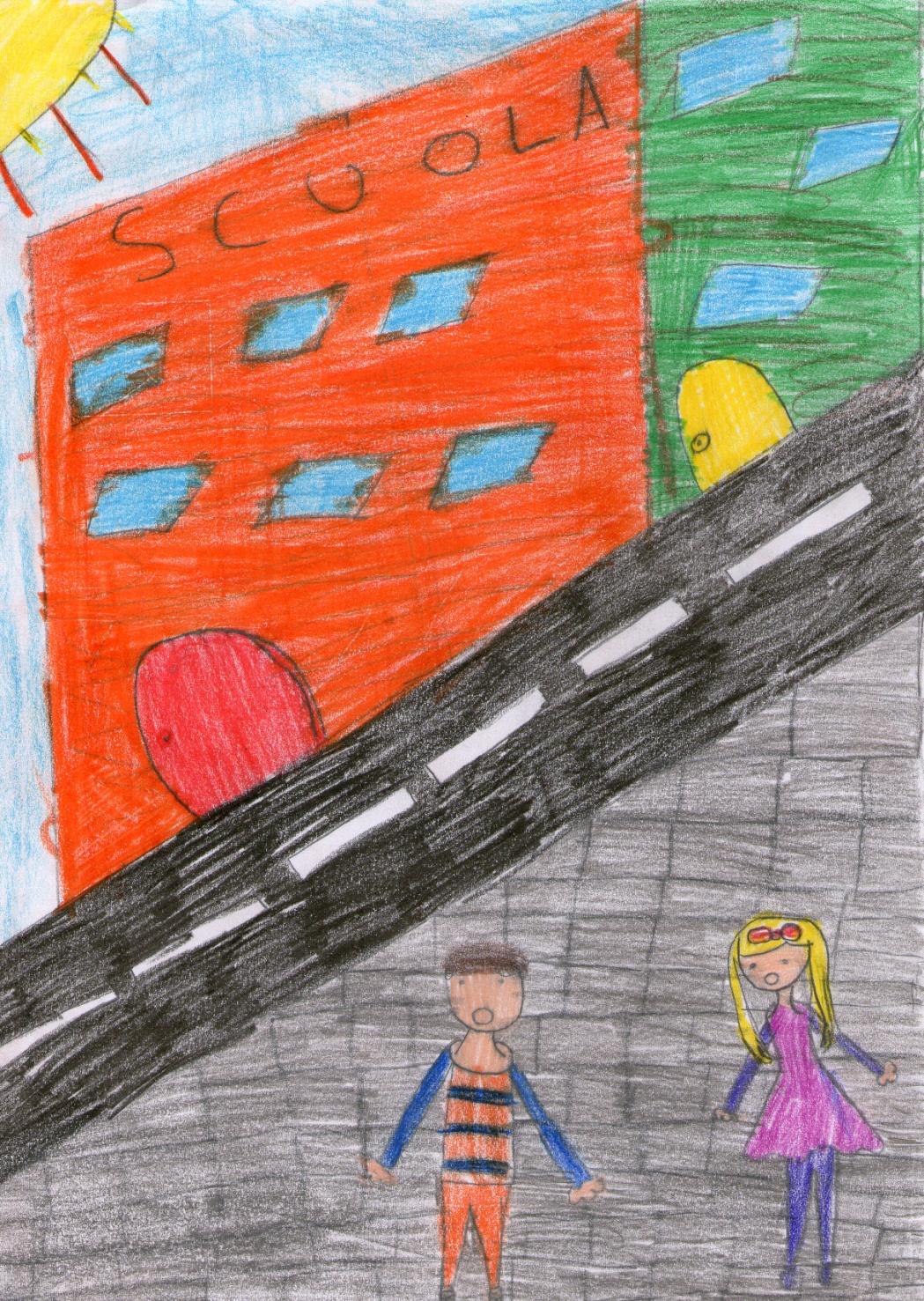 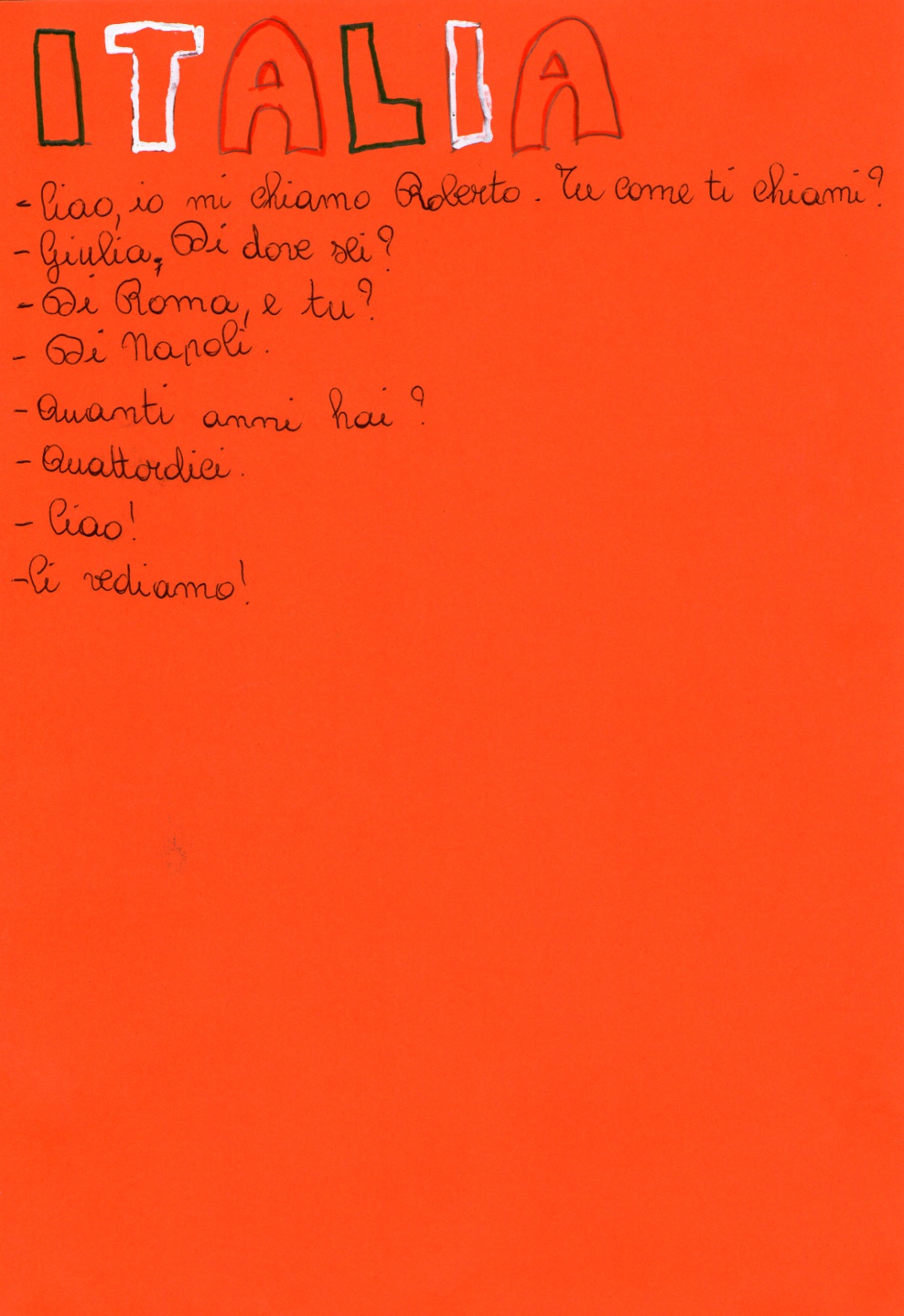 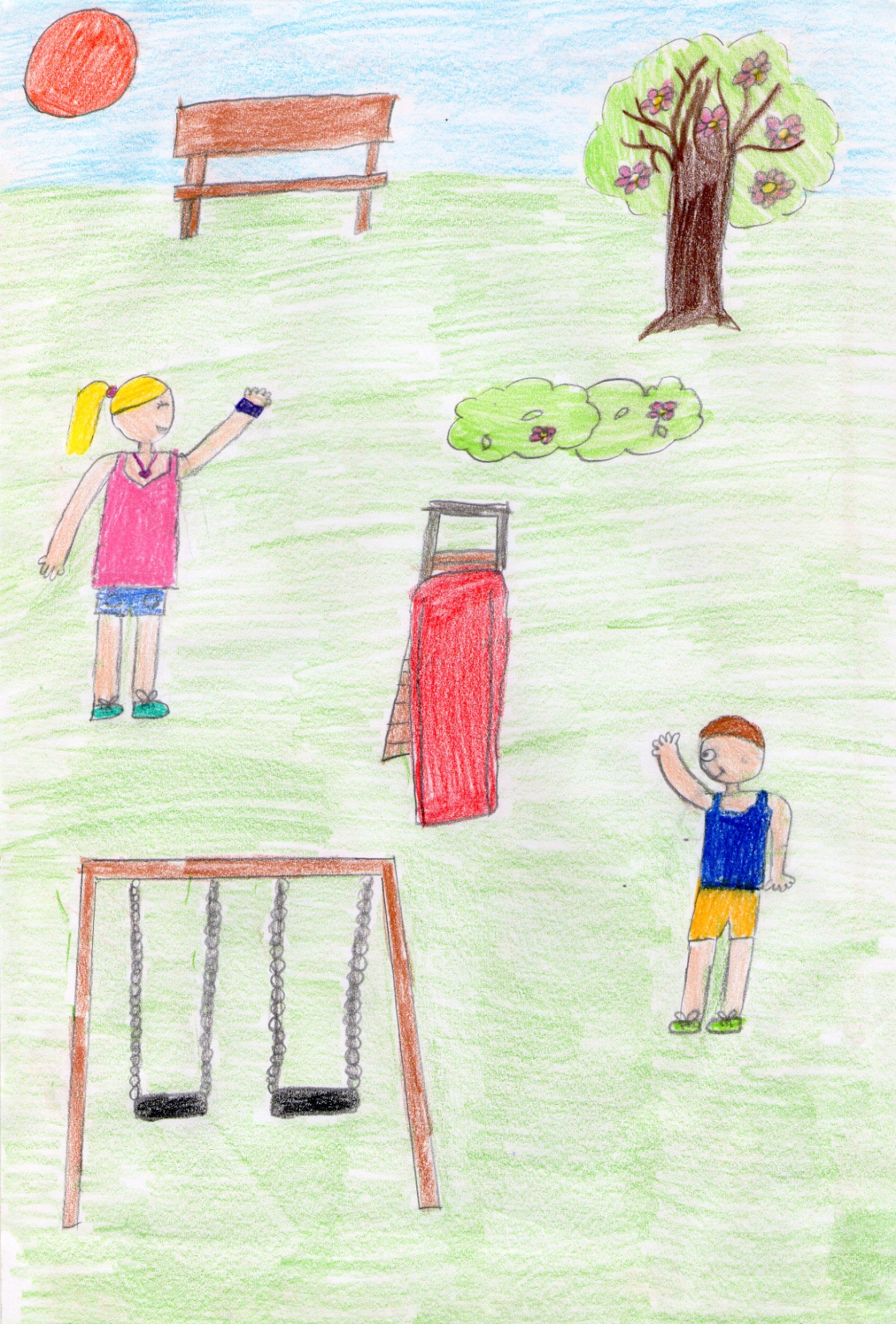 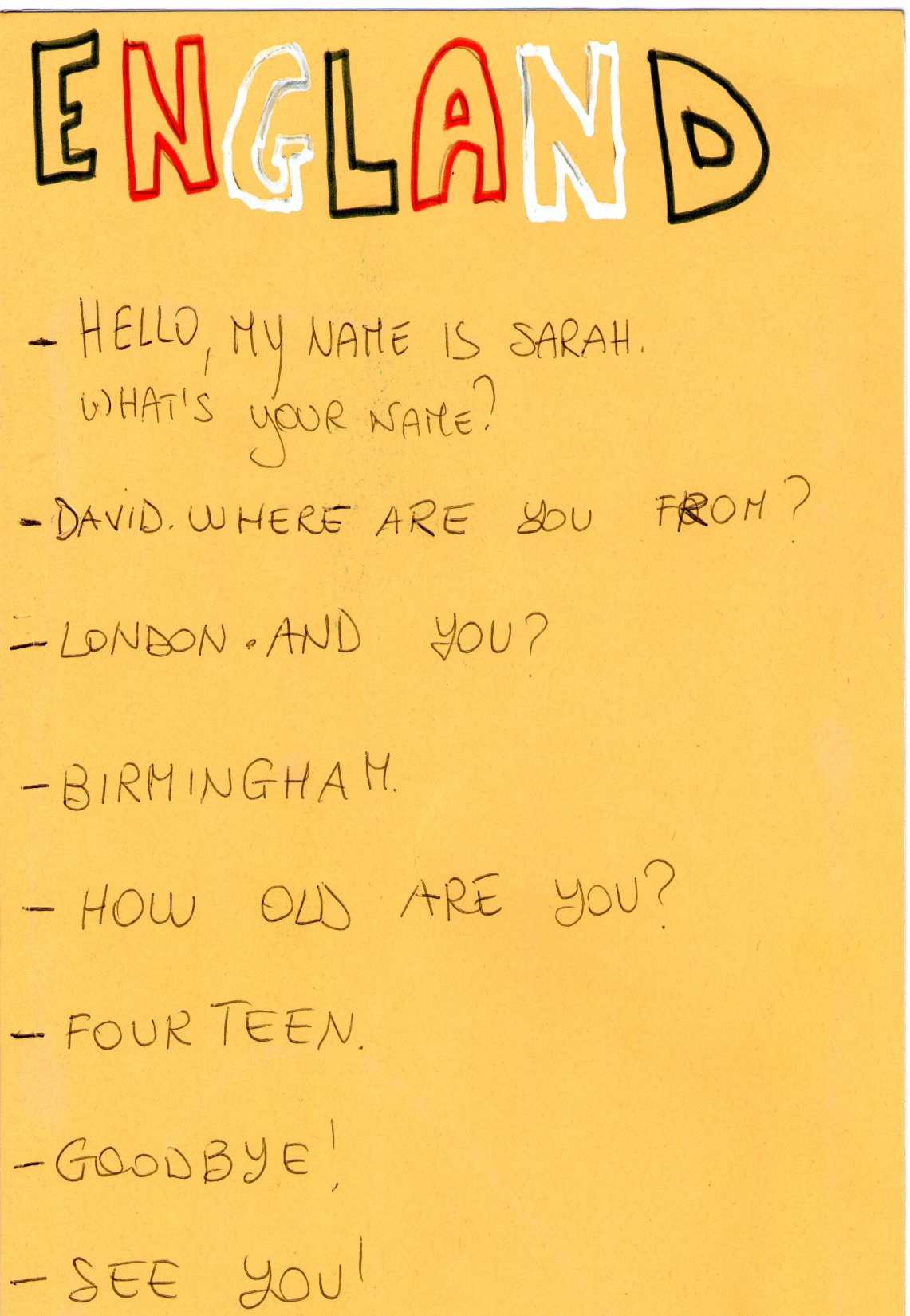 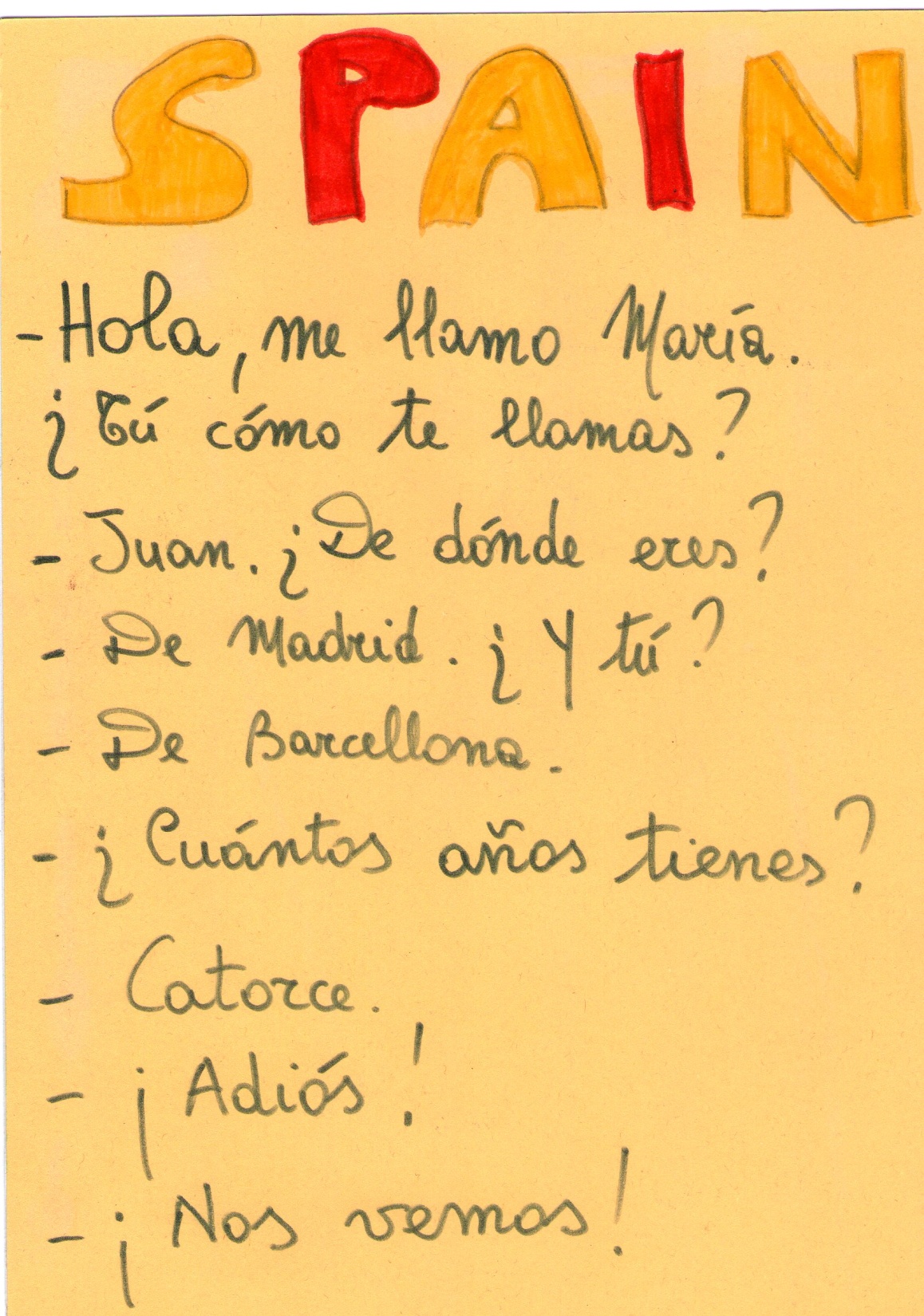 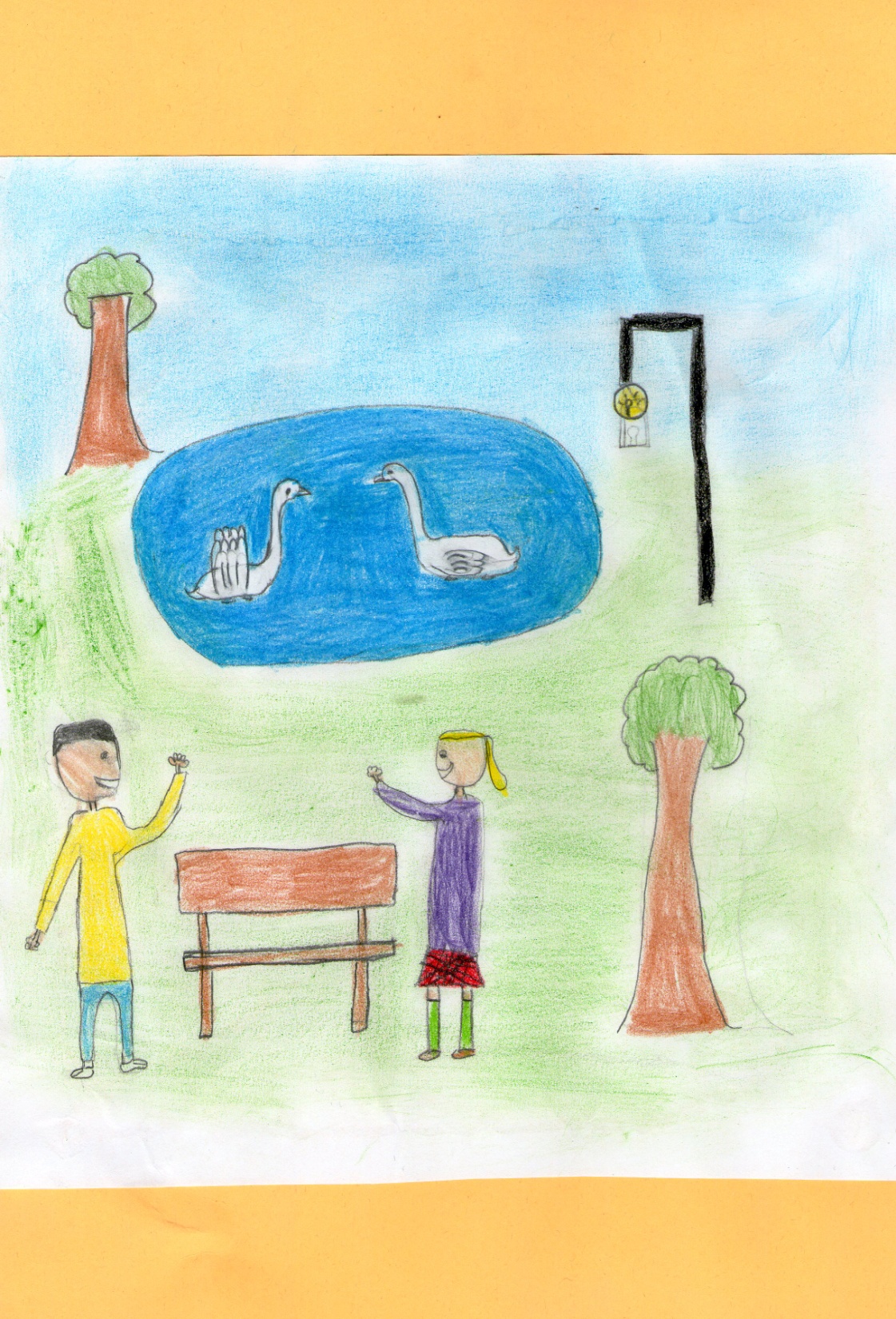 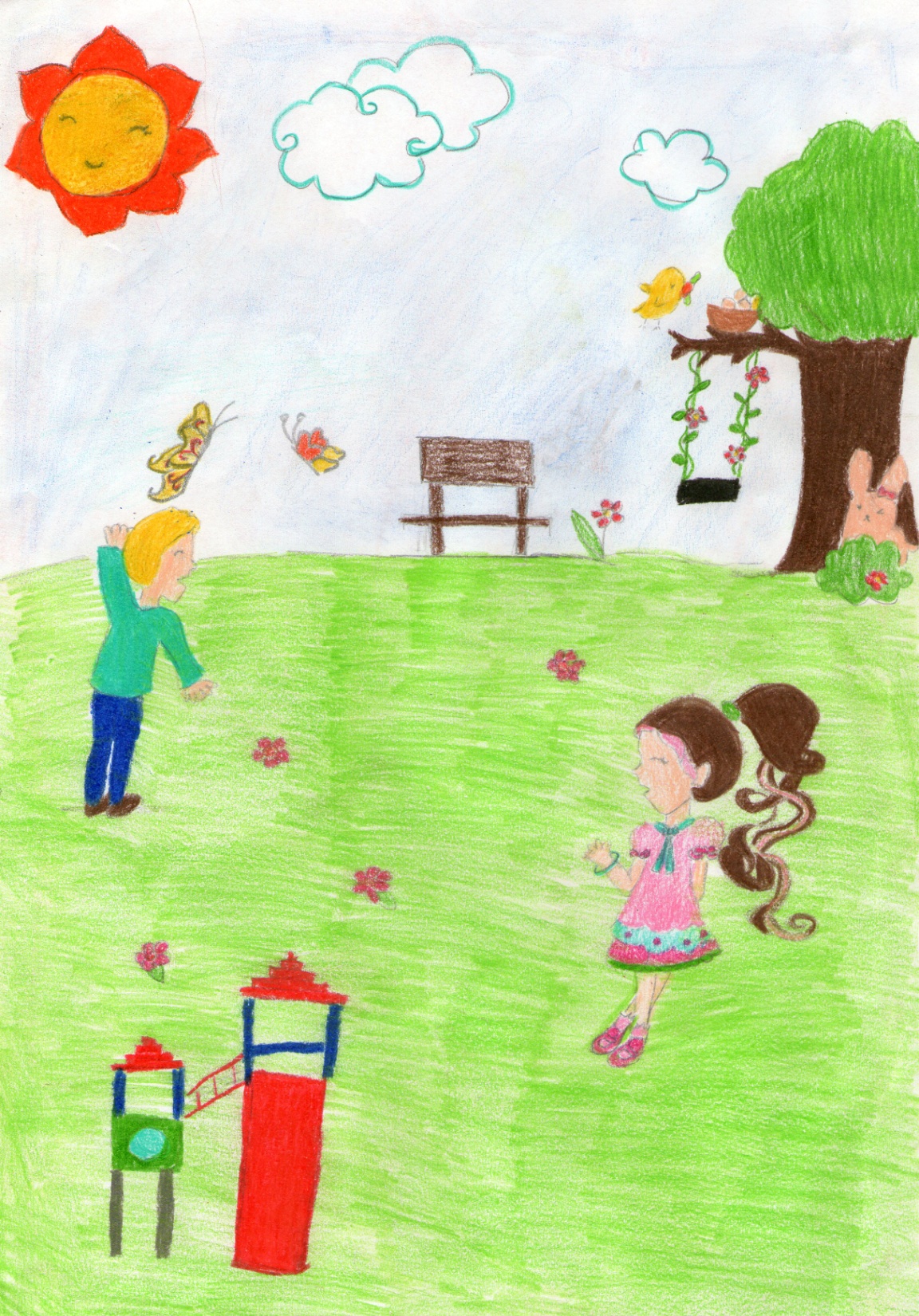 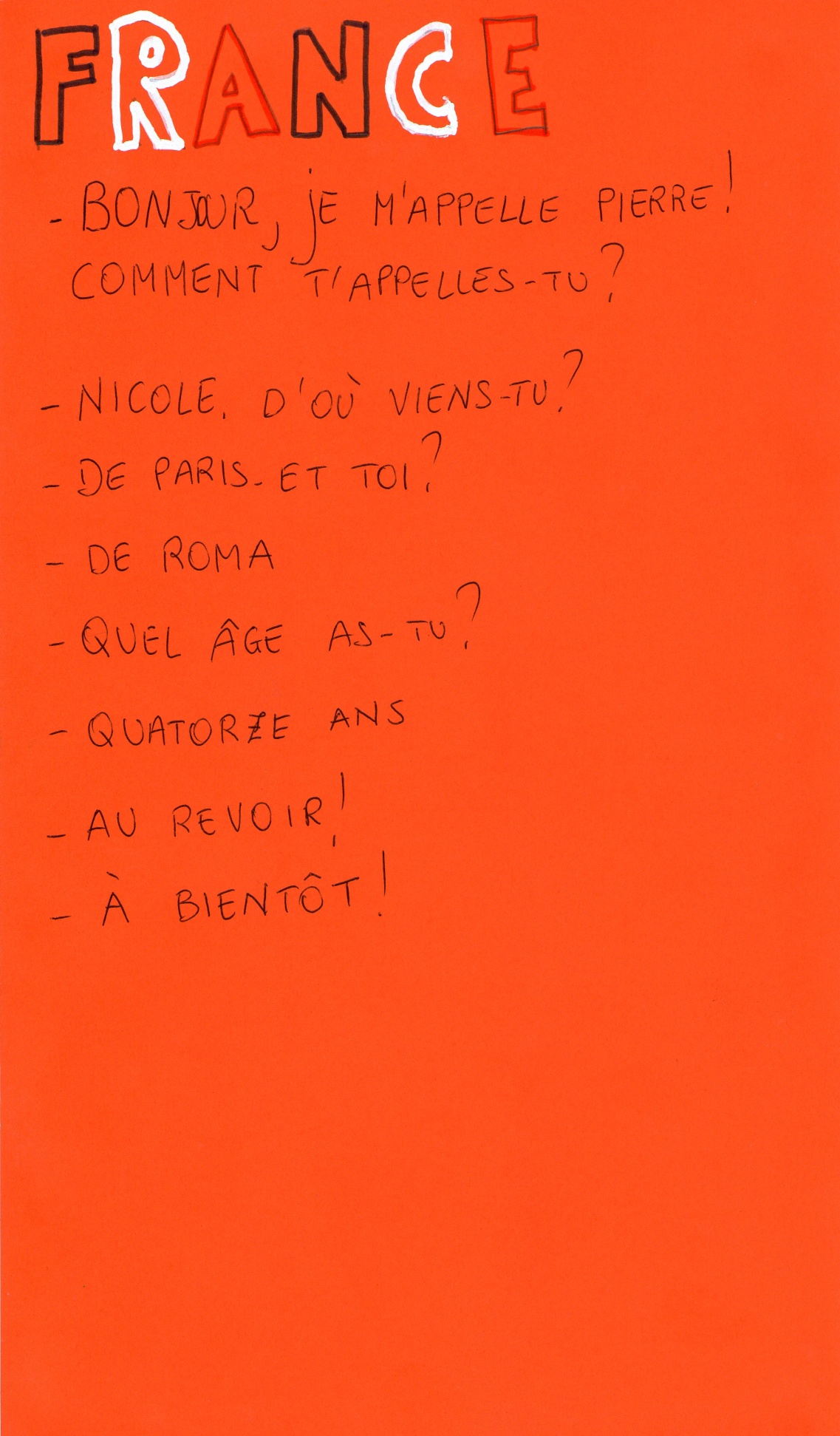 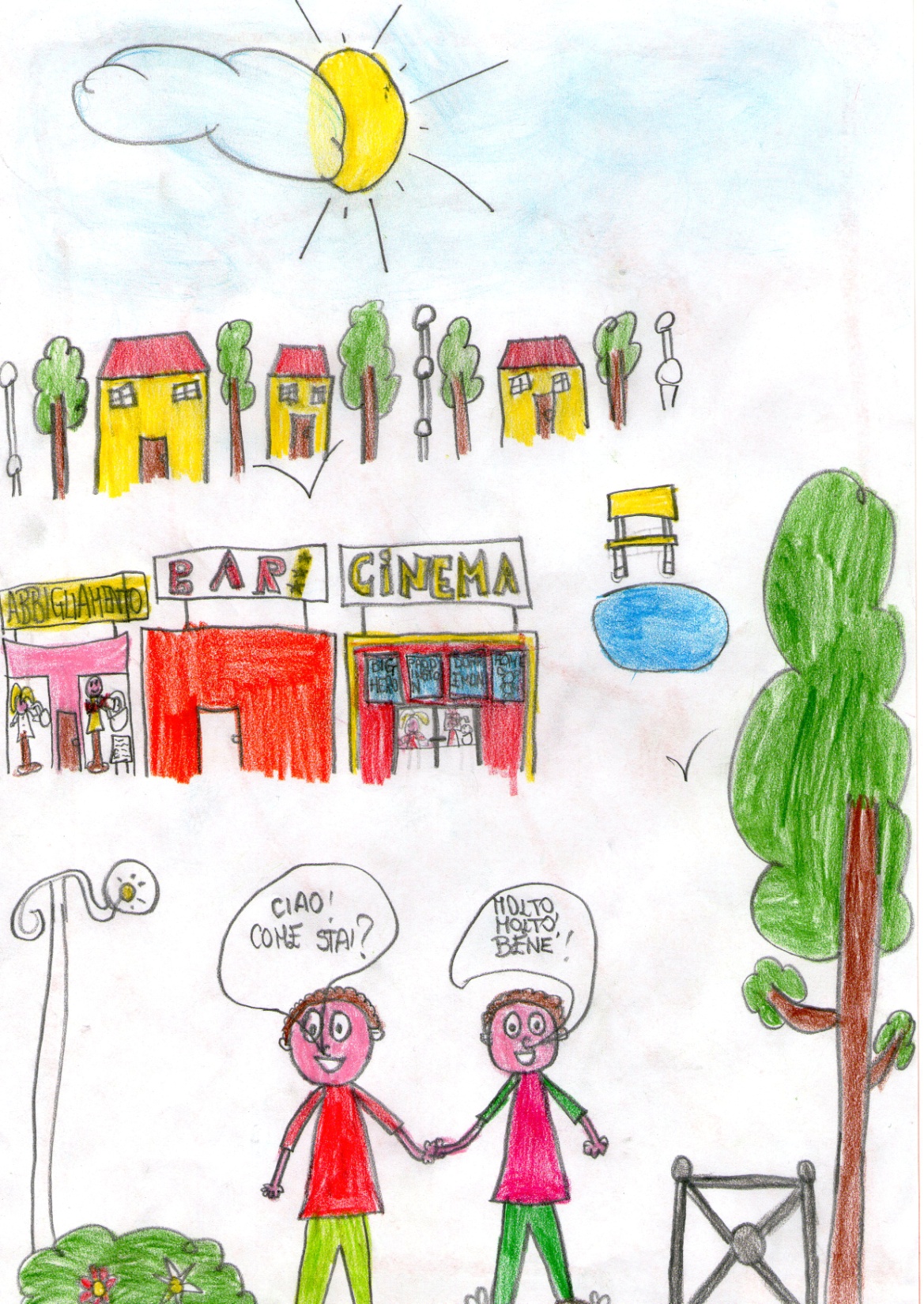 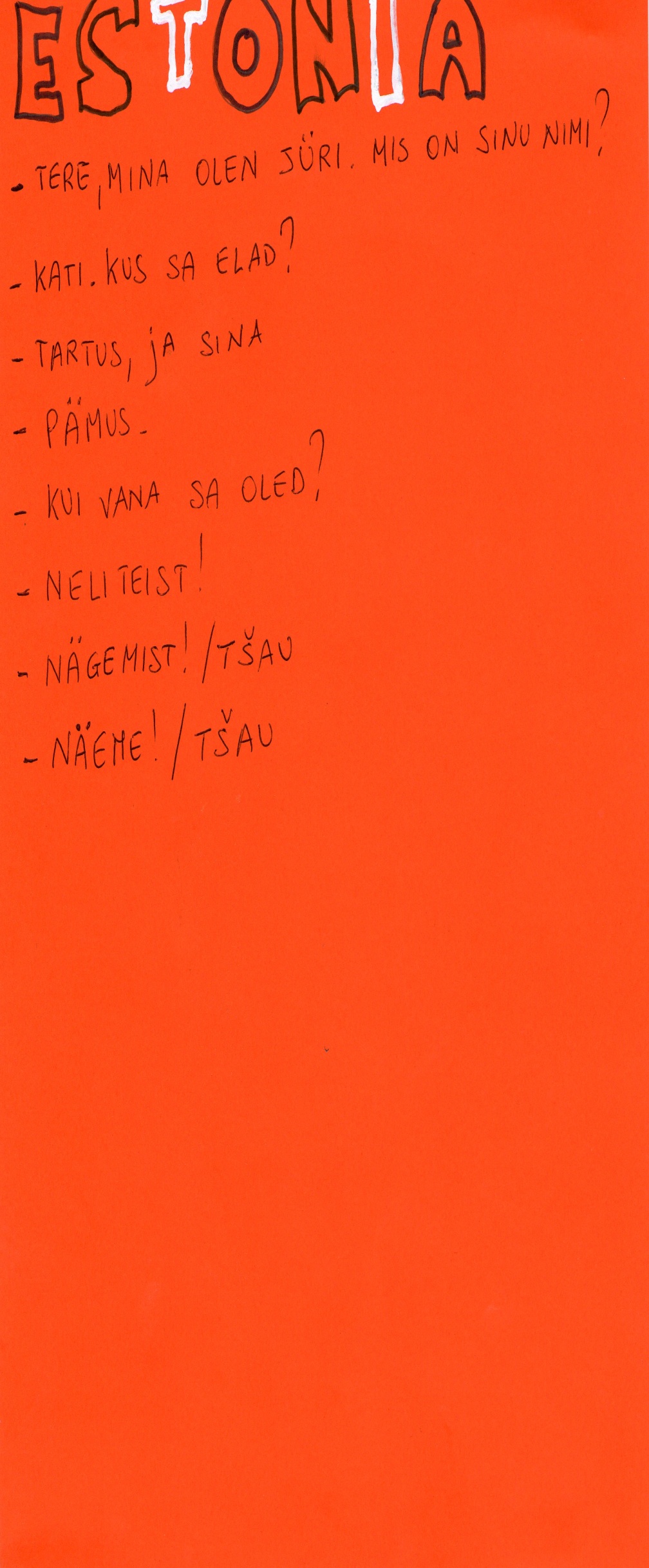